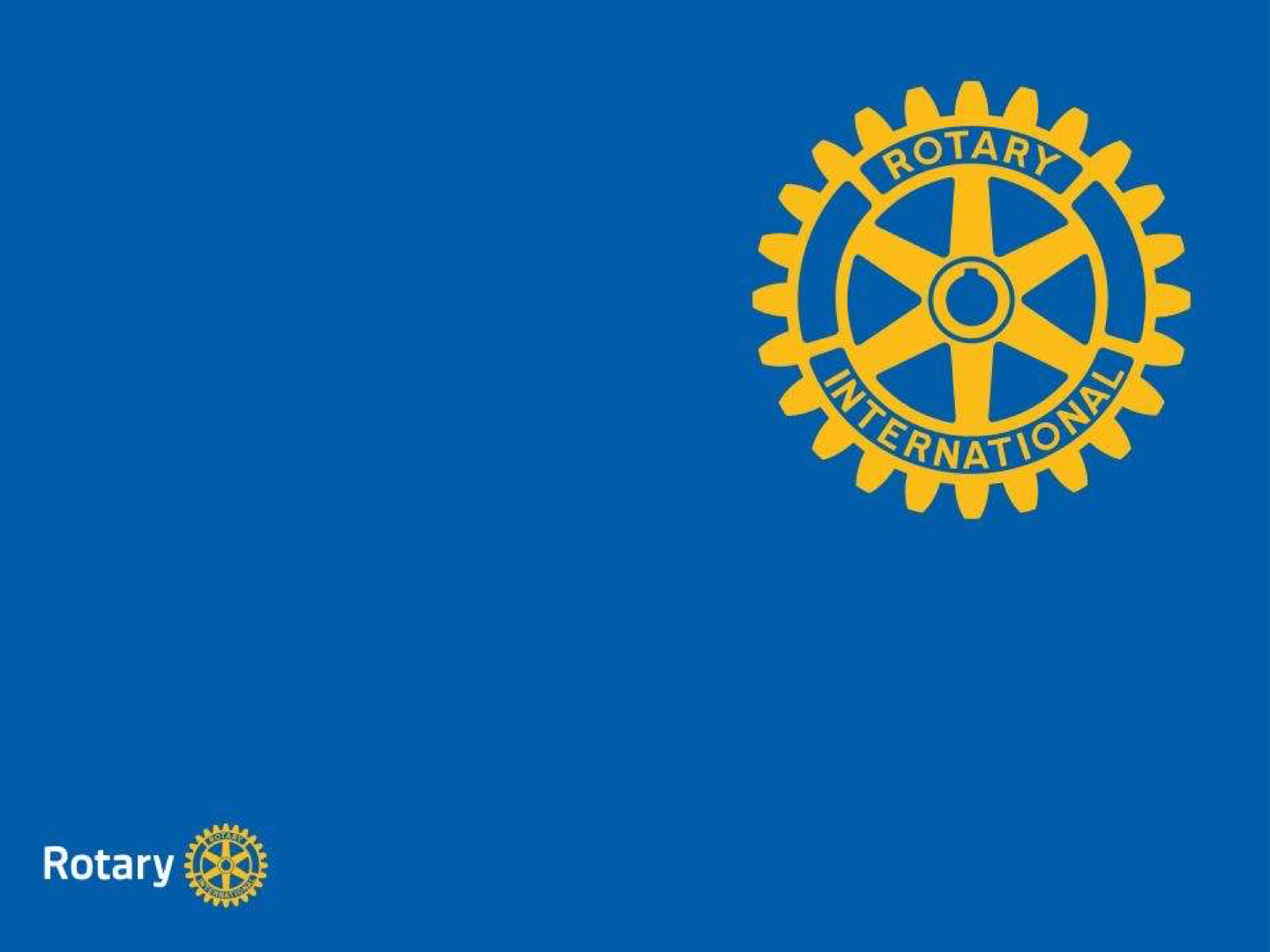 MembershipSeminar
Membership Retention
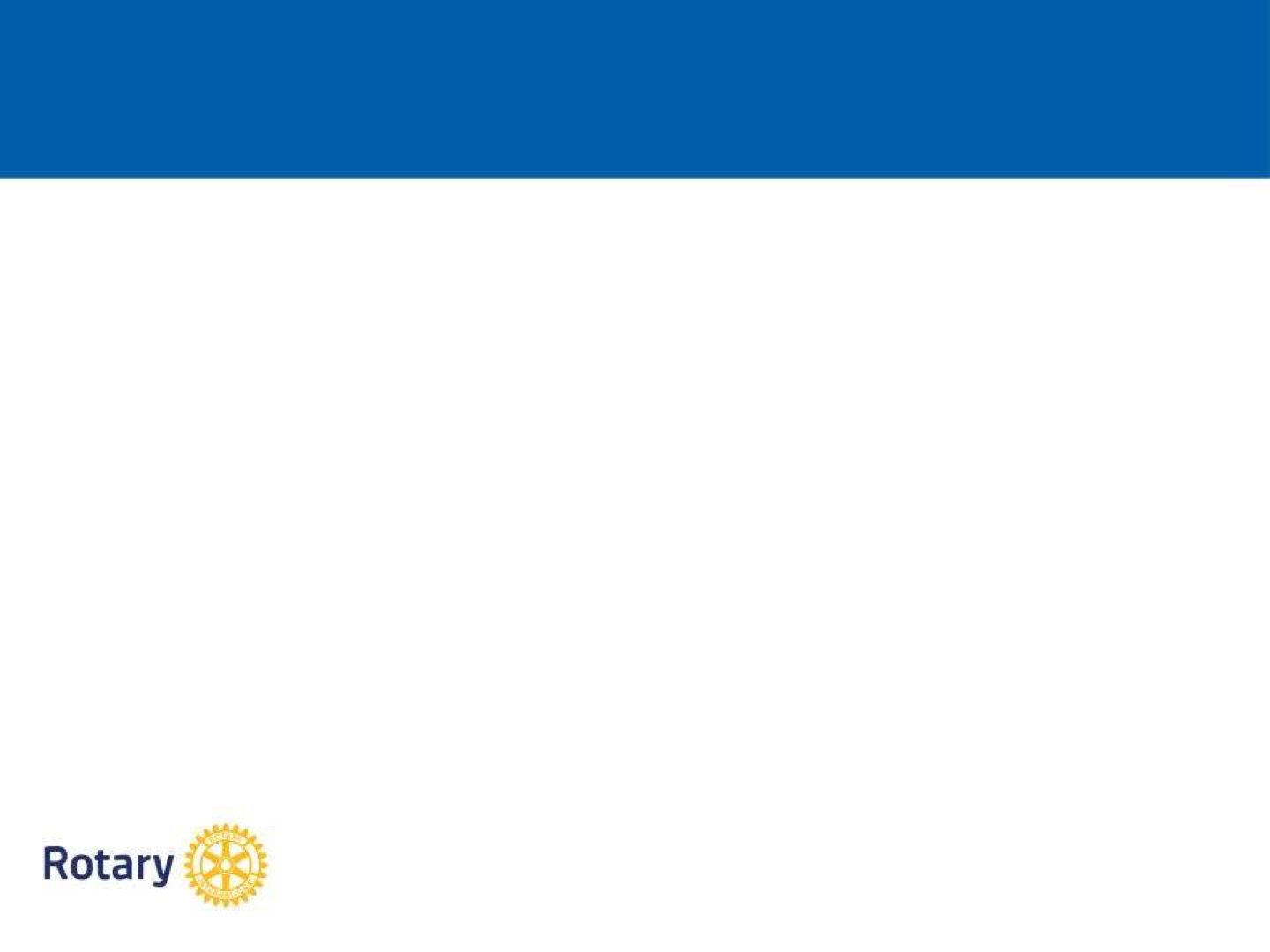 Membership Retention
Membership Retention
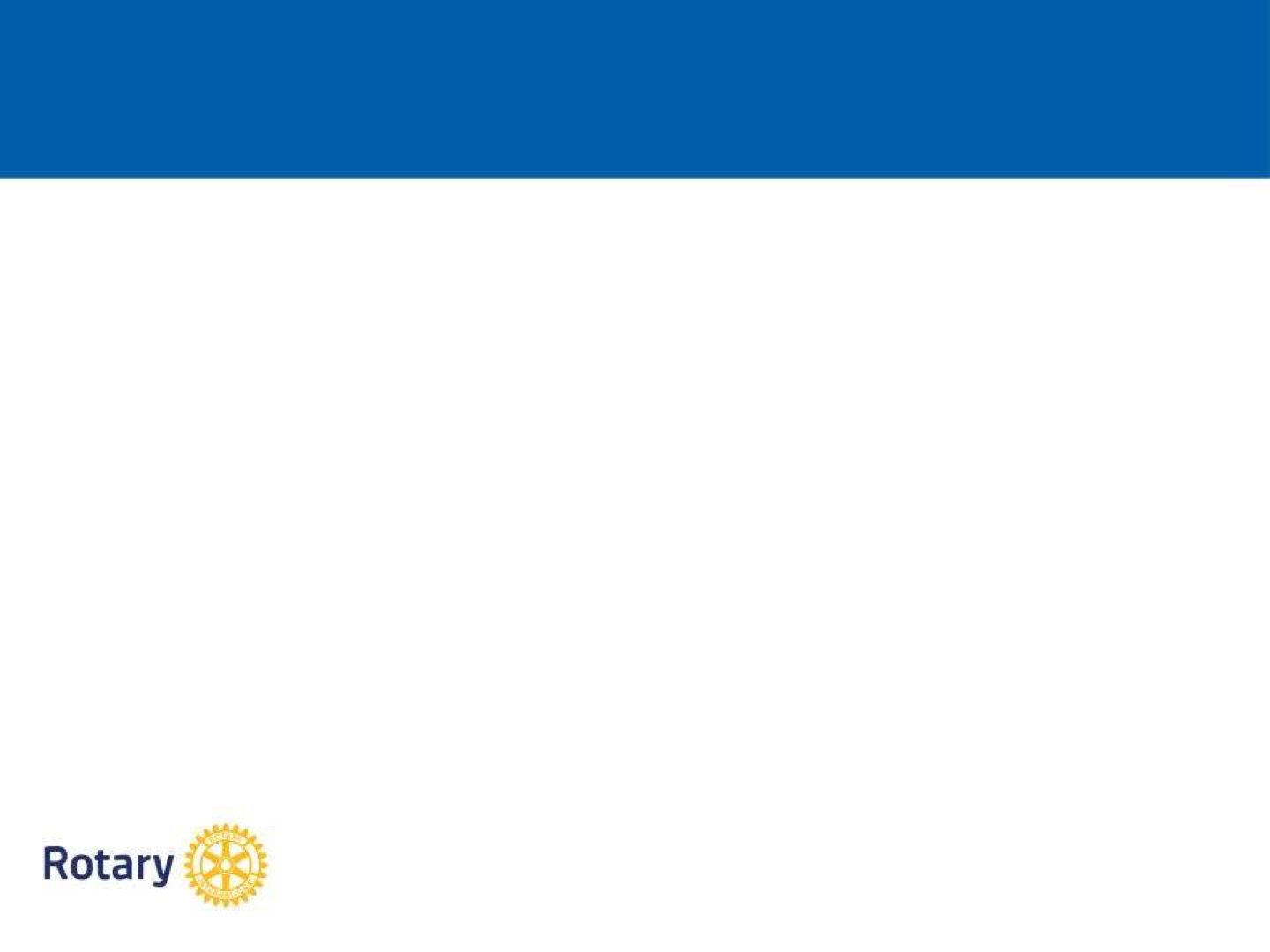 Membership Retention
What is the scope of “Membership” ?  
    The factors involved in a developing and
keeping a Rotary club strong and healthy
     Locating and inducting new members. 
    Keeping all members happy and active.
    Forming new Rotary clubs
    Telling the world what Rotary does.
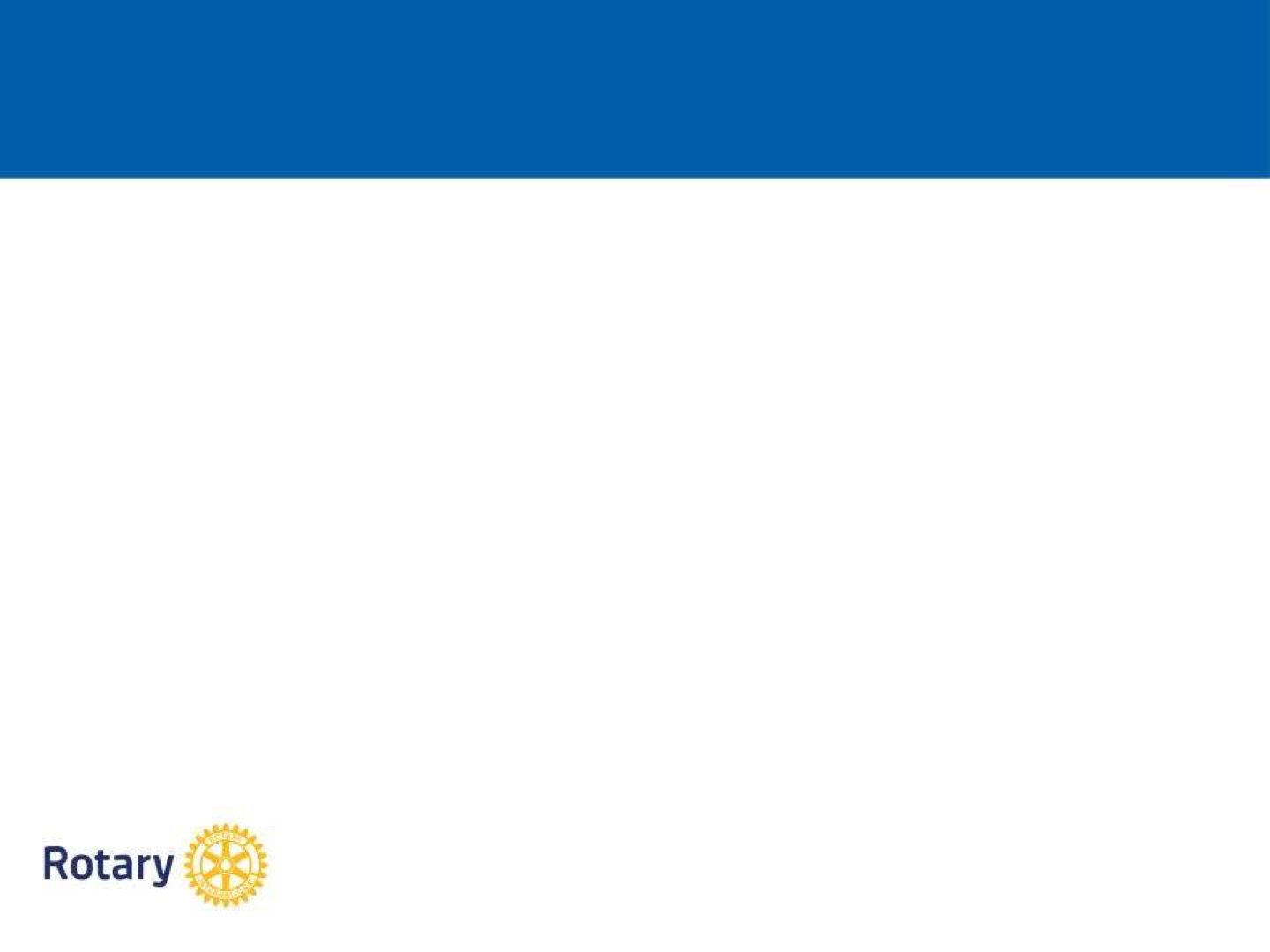 Membership Retention
The rusty bucket of  membership
development& retention
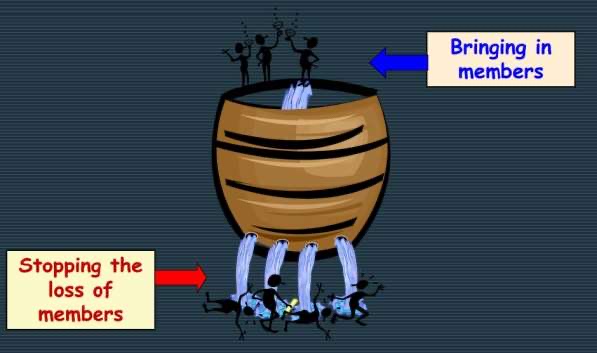 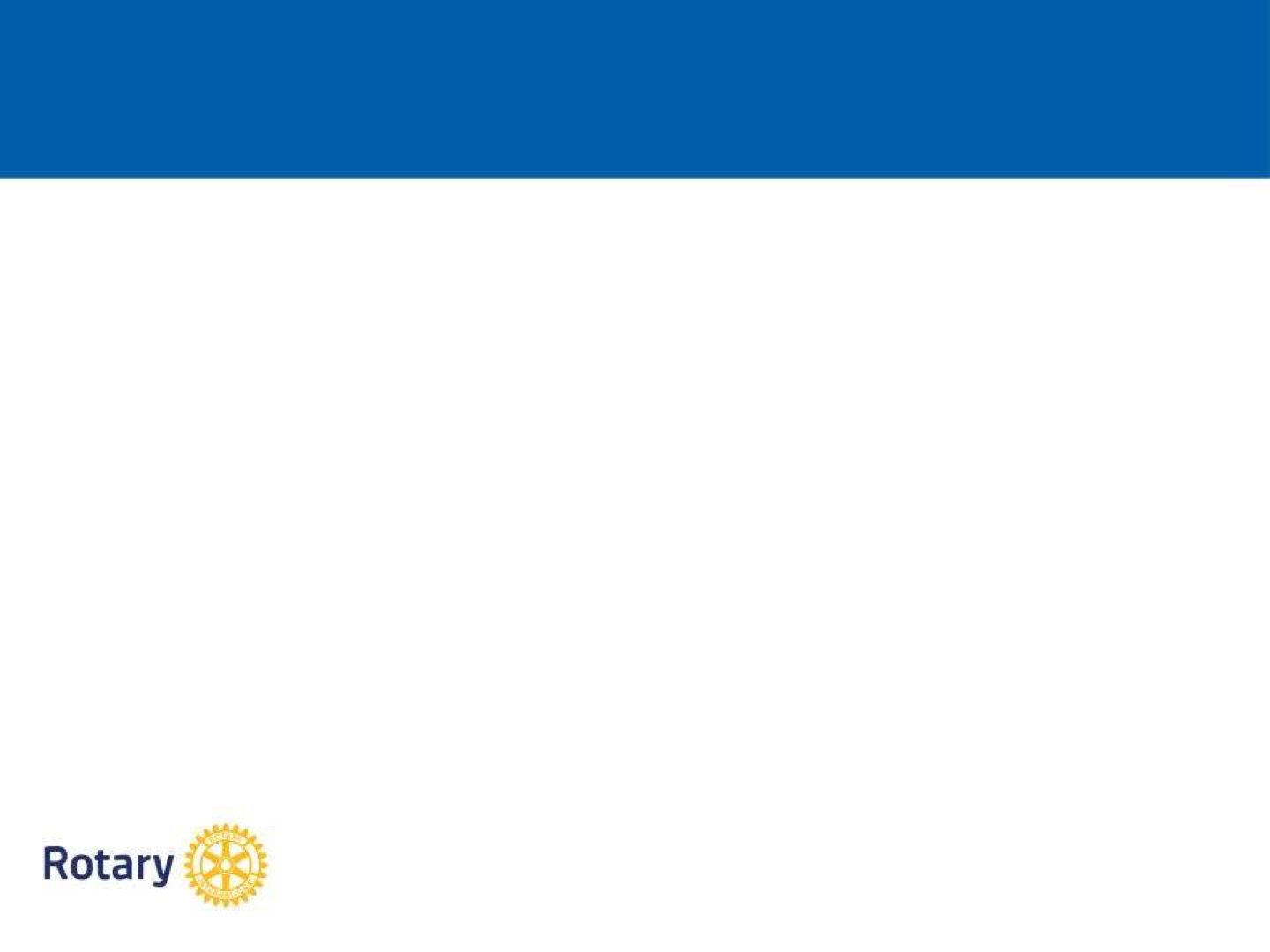 Membership Retention
We could keep doing what we have always 
been doing….
• A few people inviting guests each year
• People not getting engaged or not having fun
• People moving on
• Some come, some  go!
And we could expect to get 
what we’ve always got: 
DECLINING MEMBERSHIP !
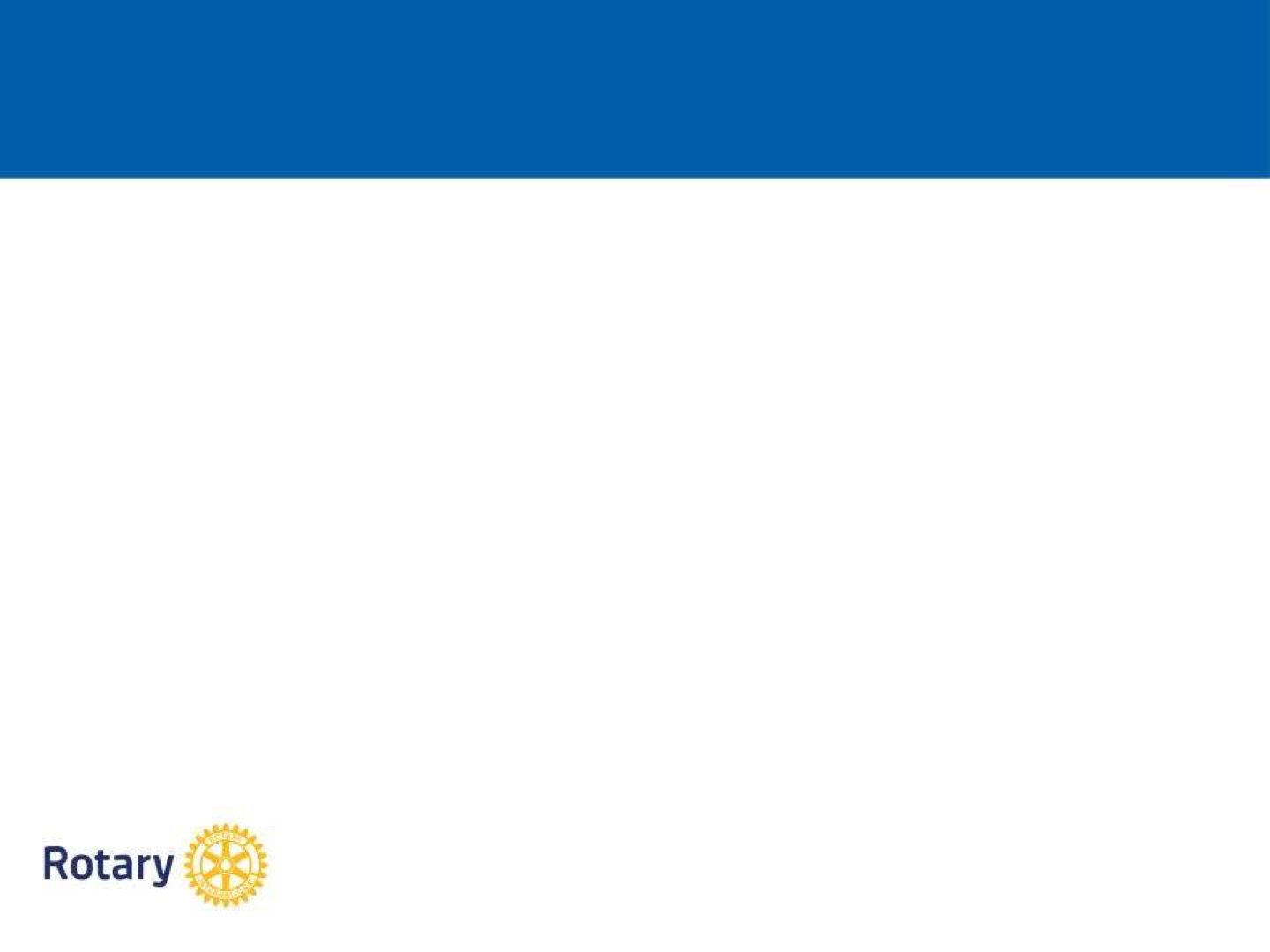 Membership Retention
Why do people leave Rotary? 
Club reasons
• No pre-induction education about the responsibilities of membership. 
• No new member orientation program 
• Networking expectations not being met.
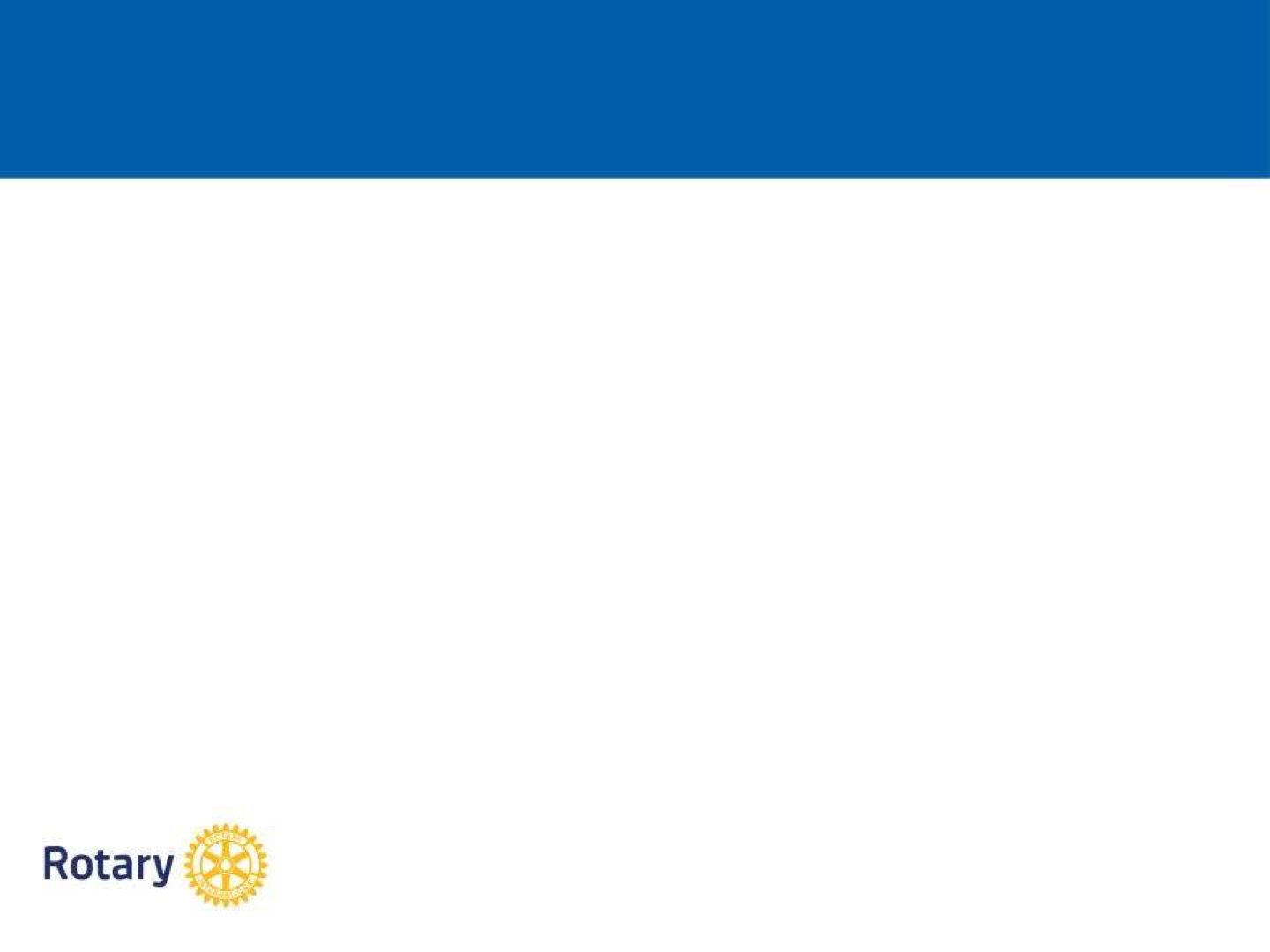 Membership Retention
Why do people leave Rotary? 
Club reasons
• Fellowship expectations not being met. 
• Unconnected to the club’s activities. 
• No mentoring
• Attendance requirements
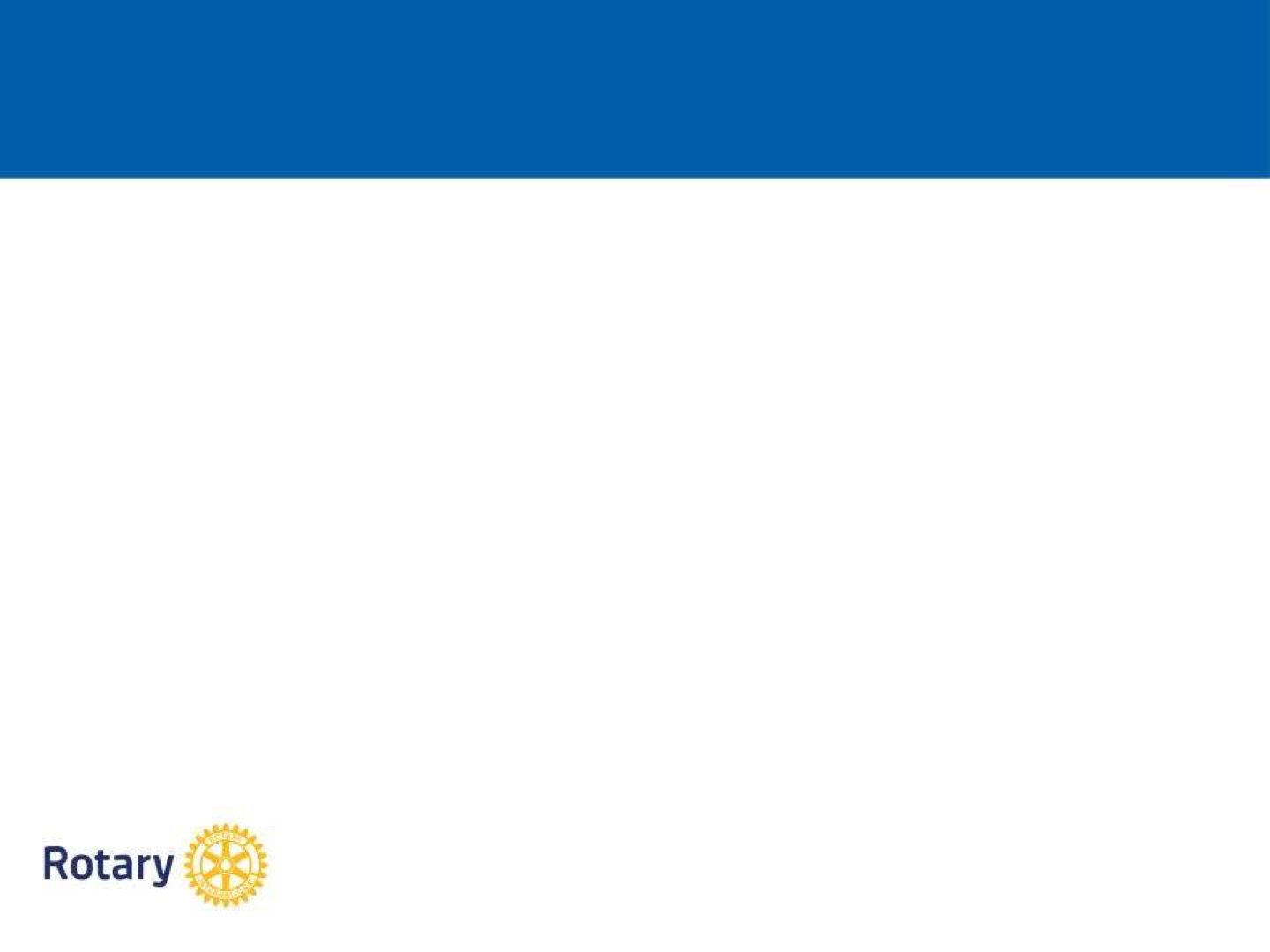 Membership Retention
Strategies to create
Dedicated Rotarians
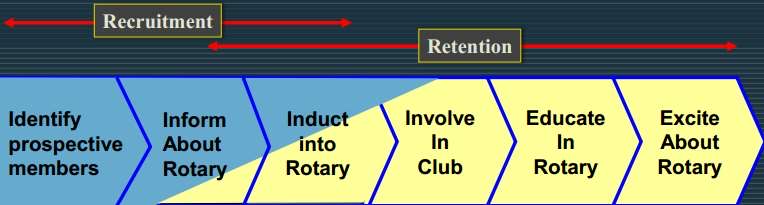 Retention begins before the
member is inducted into the club
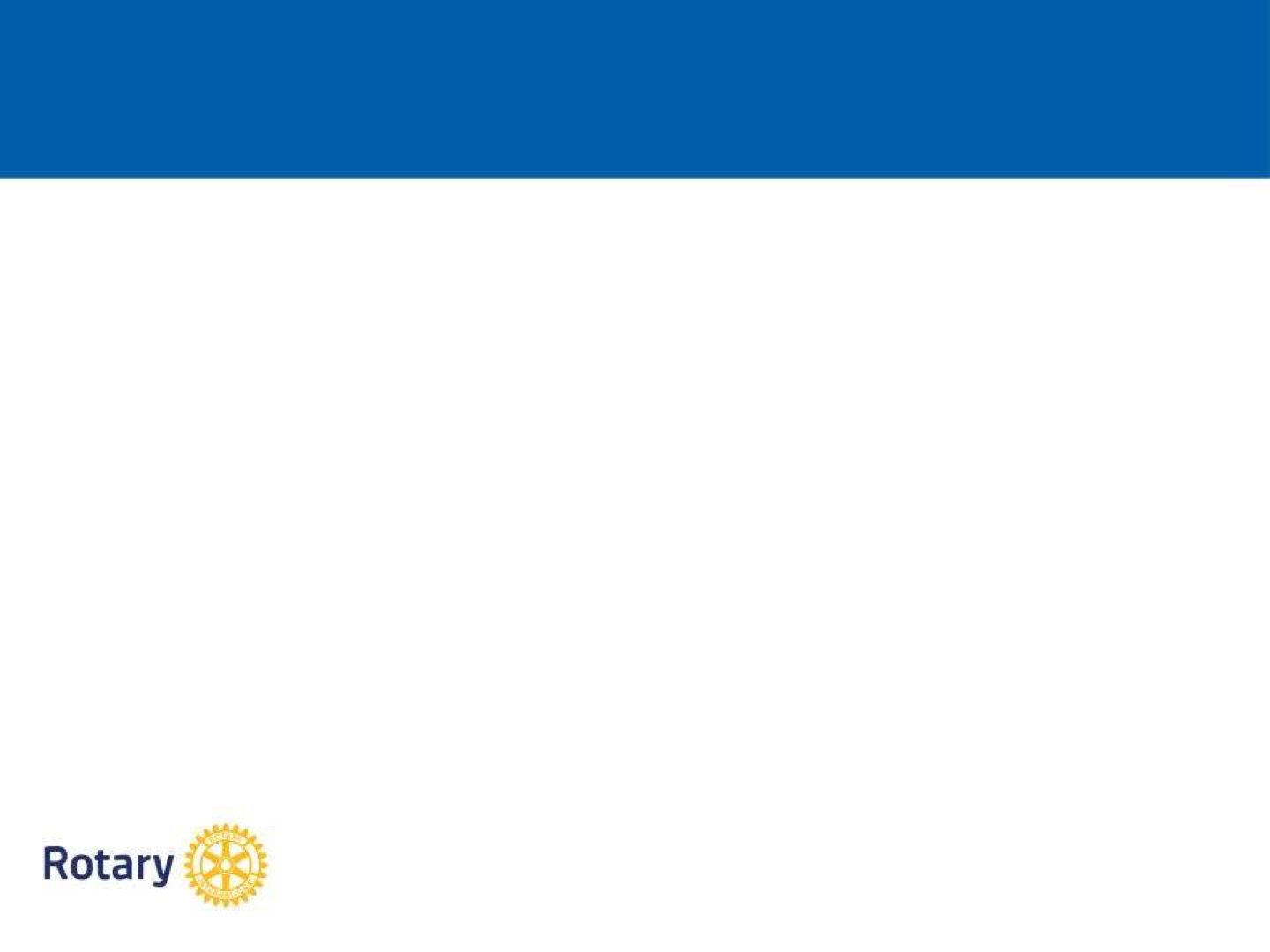 Membership  Retention
Membership Retention Strategies
“Plugging the Membership Leak”
1. EducateMembers
2. Care about Members
3. Communicate with Members
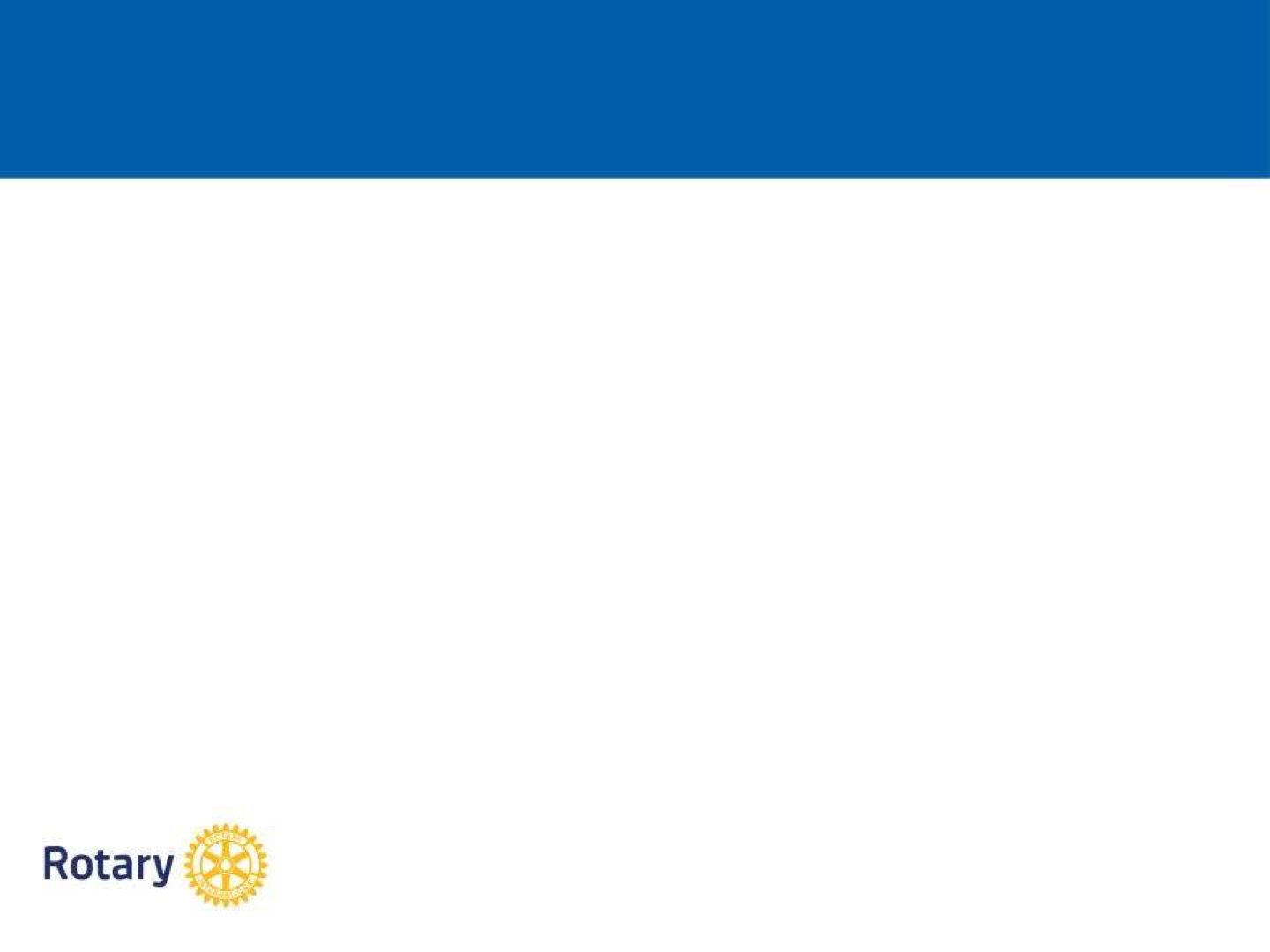 Membership Retention
EDUCATION of Members
NEW MEMBER ORIENTATION
    Membership benefits
    Membership responsibilities
    Organizationof Rotary
    History
    Rotary programs
    Rotary Foundation
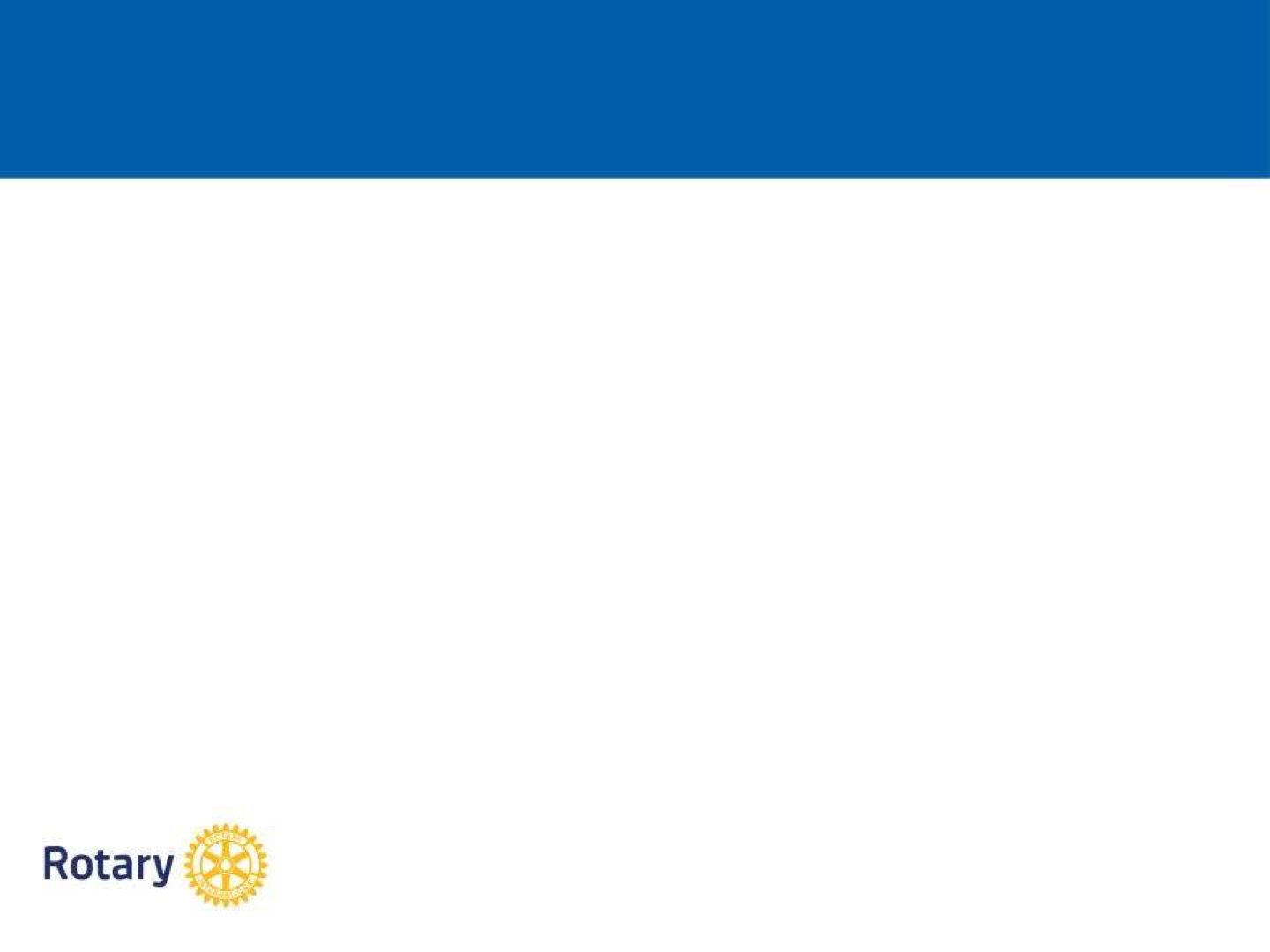 Membership Retention
EDUCATION of Members
ATTEND: 
1. Club Board Meeting 
2. Club Committee Meeting 
3. District Conference 
4. District Seminar
5. District Assembly 
6. Rotary Leadership Institute
7. Other Rotary Clubs
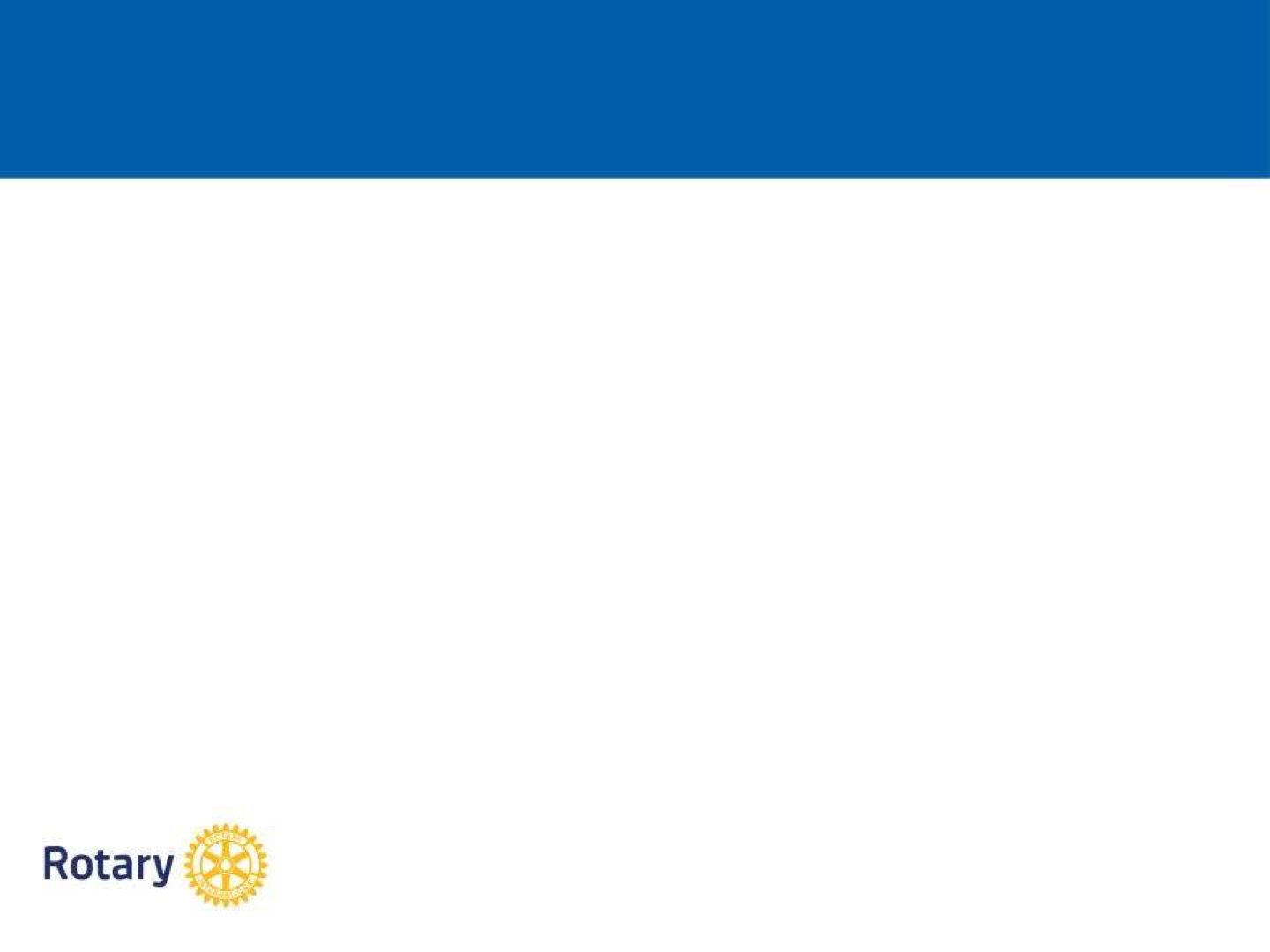 Membership Retention
CARE ABOUT of Members
CARE ABOUT THEIR IDEAS & OPINIONS 
    New members bring new ideas about projects. 
    New members have opinions on how the club 
meetings are run.
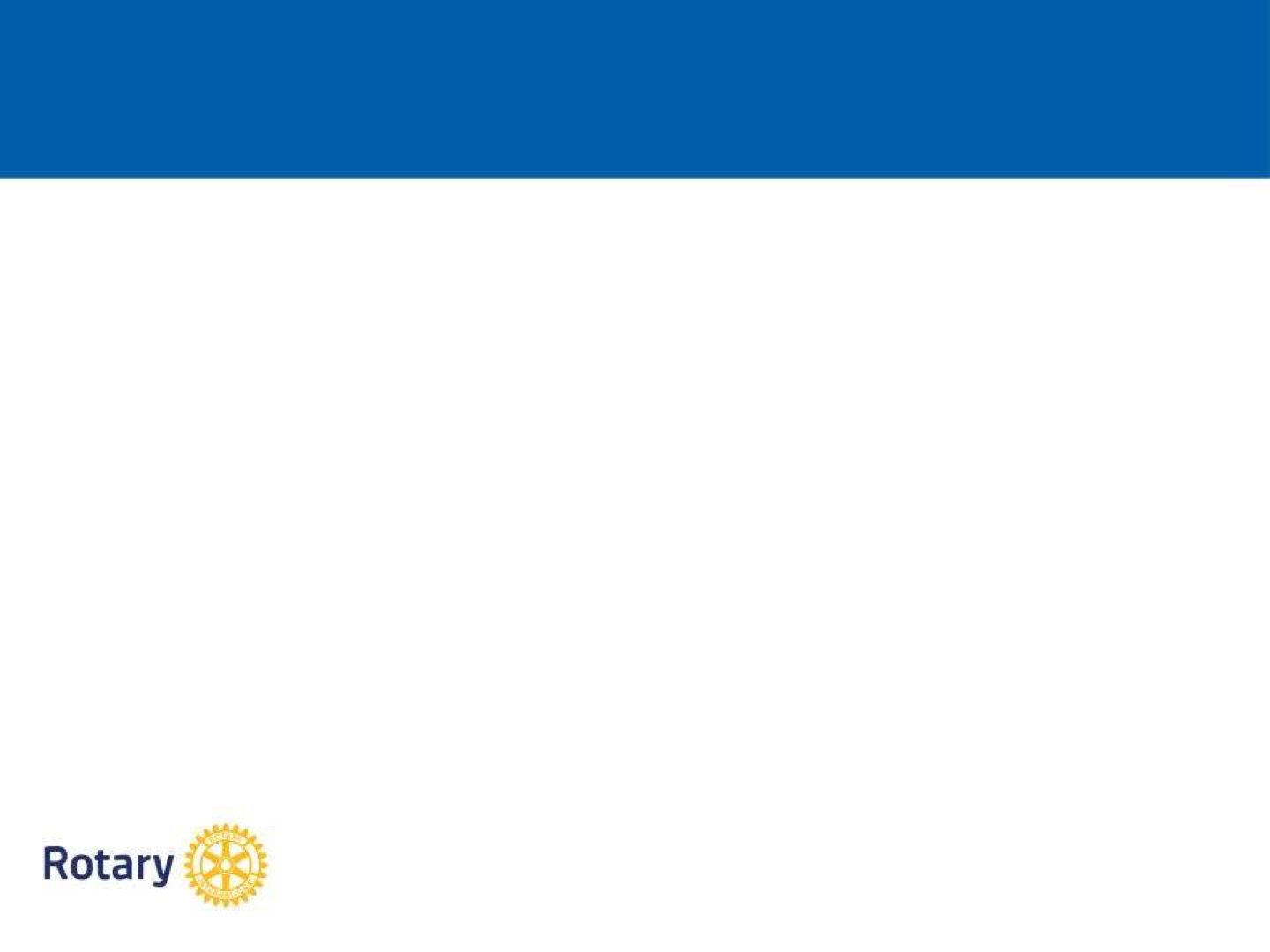 Membership Retention
CARE ABOUT of Members
CARE ABOUT THEIR IDEAS & OPINIONS 
    New members have expectations about what Rotary 
can offer them. 
    New members have questions
LISTEN / ACKNOWLEDGE / CONSIDER
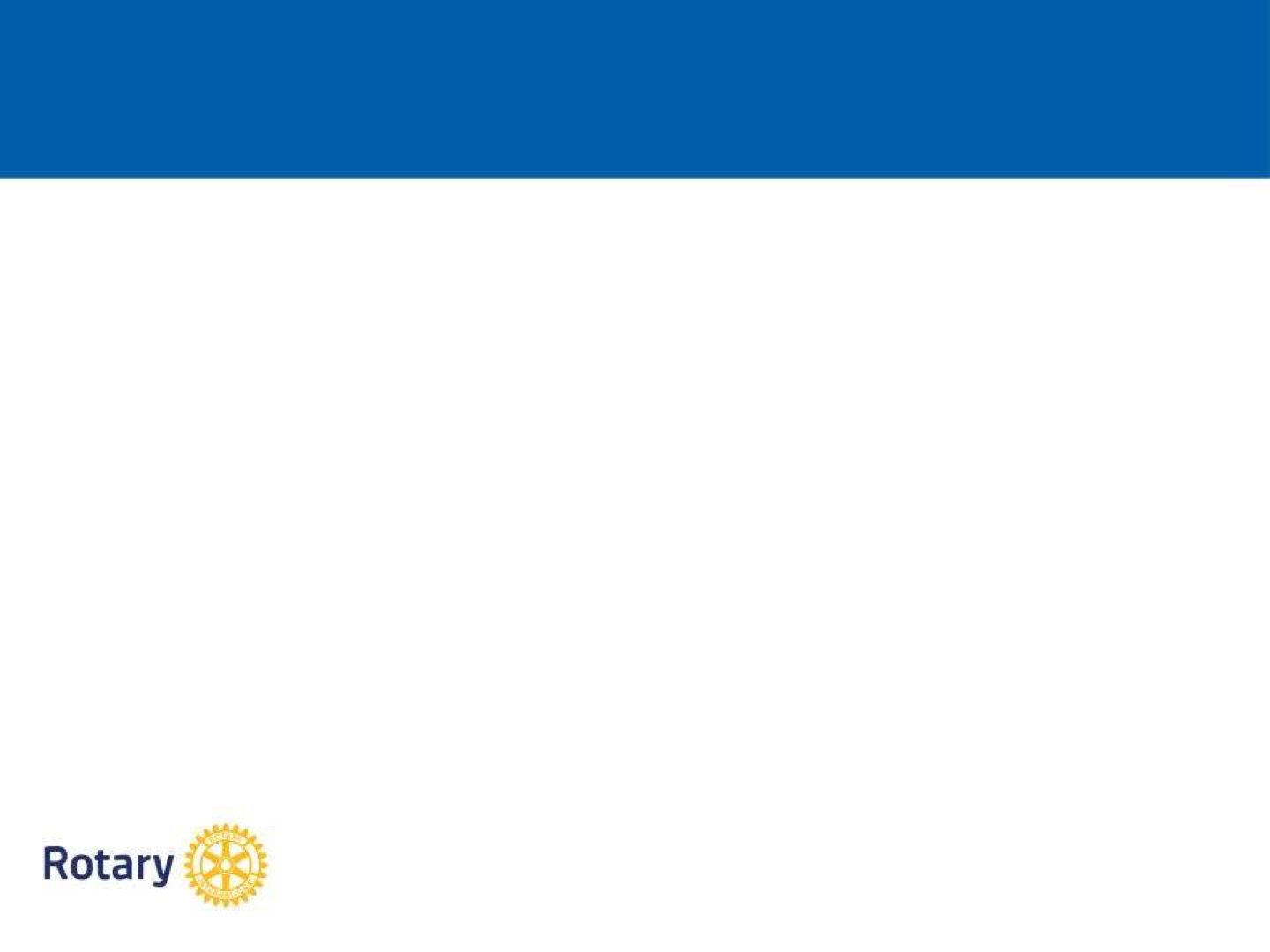 Membership Retention
CARE ABOUT of Members
MENTOR NEW MEMBERS 
    Introduce them to members, partners, the AG etc. 
    Assist them with committee / board roles 
    Take them to District Assembly, District Conference, 
District Seminars, other Clubs 
    Ask them for feedback on the Club 
    Encourage “Member Behind the Badge” talk
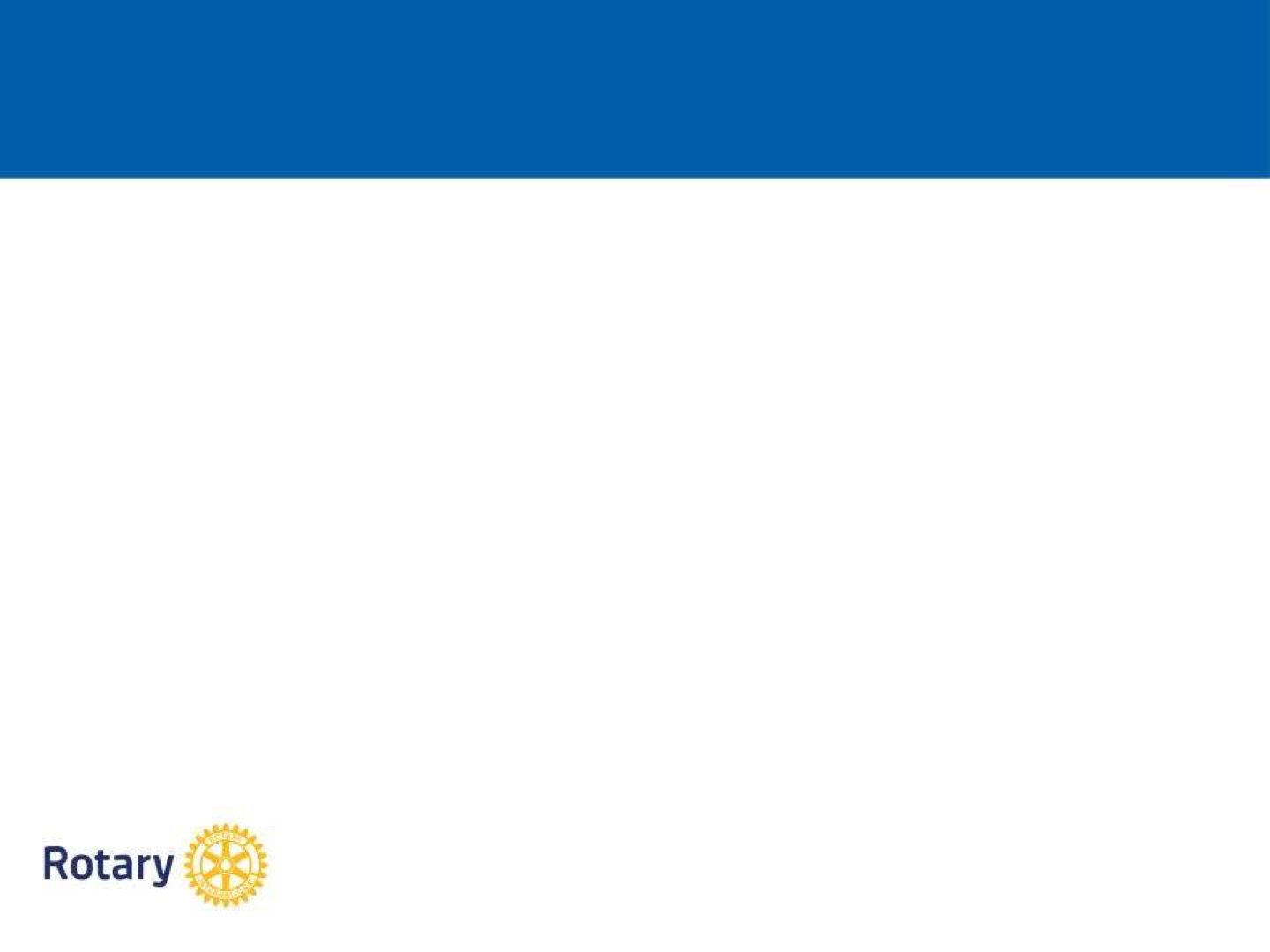 Membership Retention
CARE ABOUT of Members
WELFARE of MEMBERS 
    Cares about welfare of members & their families in a 
discrete way 
    Enquires when members are absent 
    Keeps President and/or fellow members informed if a 
member has problems with health, family, business etc.
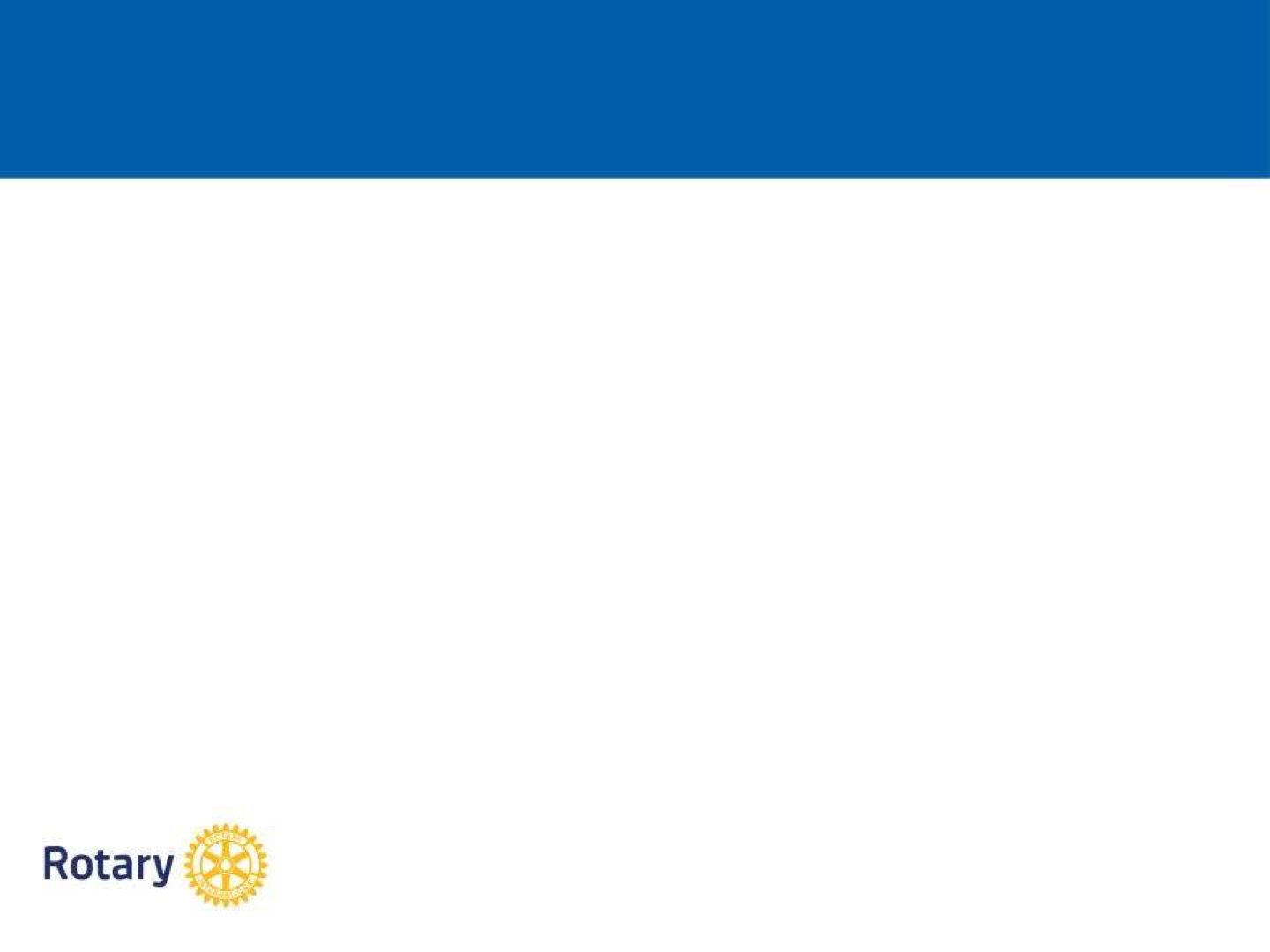 Membership Retention
CARE ABOUT of Members
WELFARE of MEMBERS 
    Announces birthdays, anniversaries etc. 
    If a member has issues with the club or its members the 
	where appropriate, offer to help resolve them
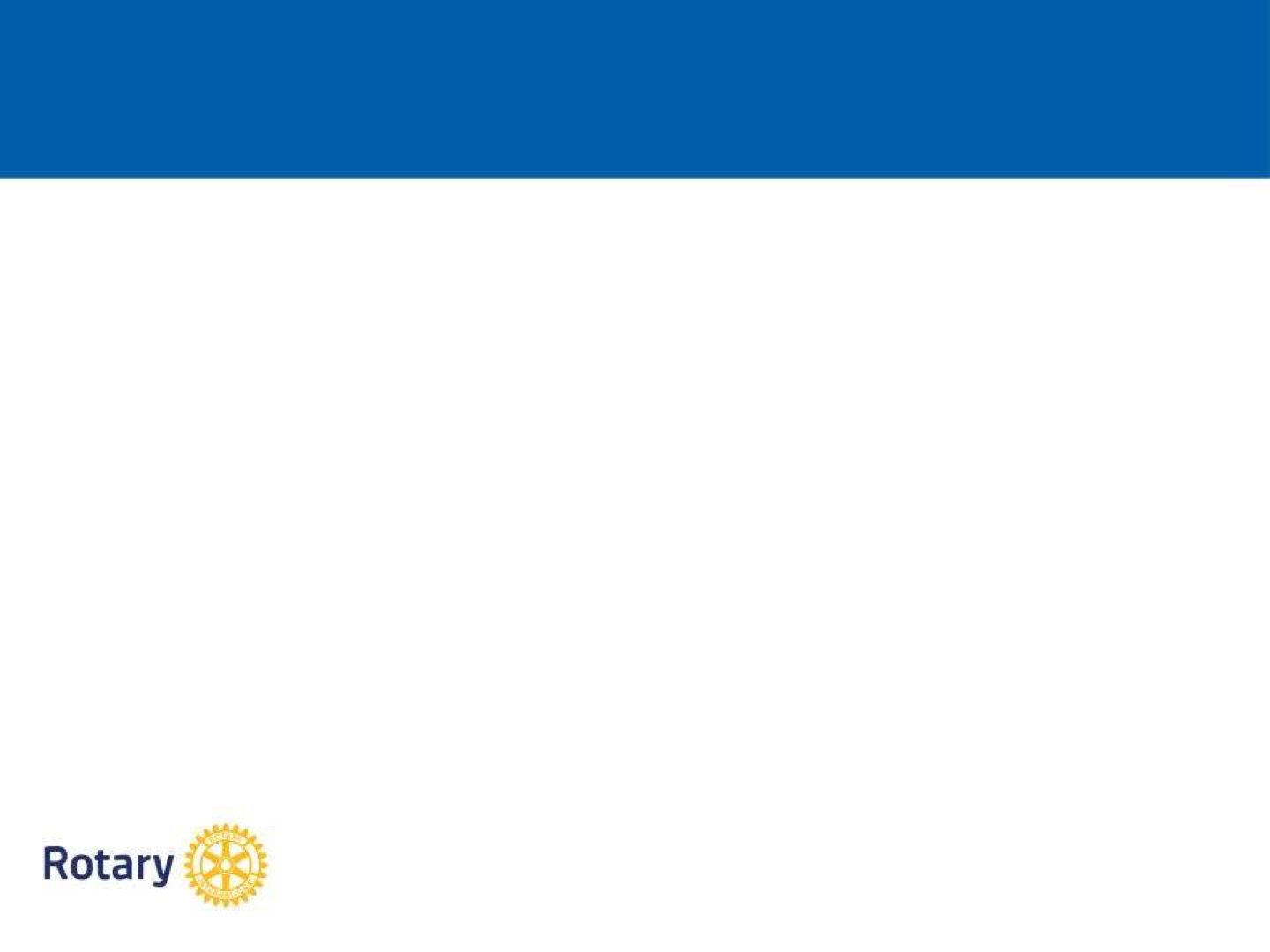 Membership Retention
COMMUNICATION with Members
COMMUNICATE WITH: 
    Members
    Their families
    Local  community
    Potential audience
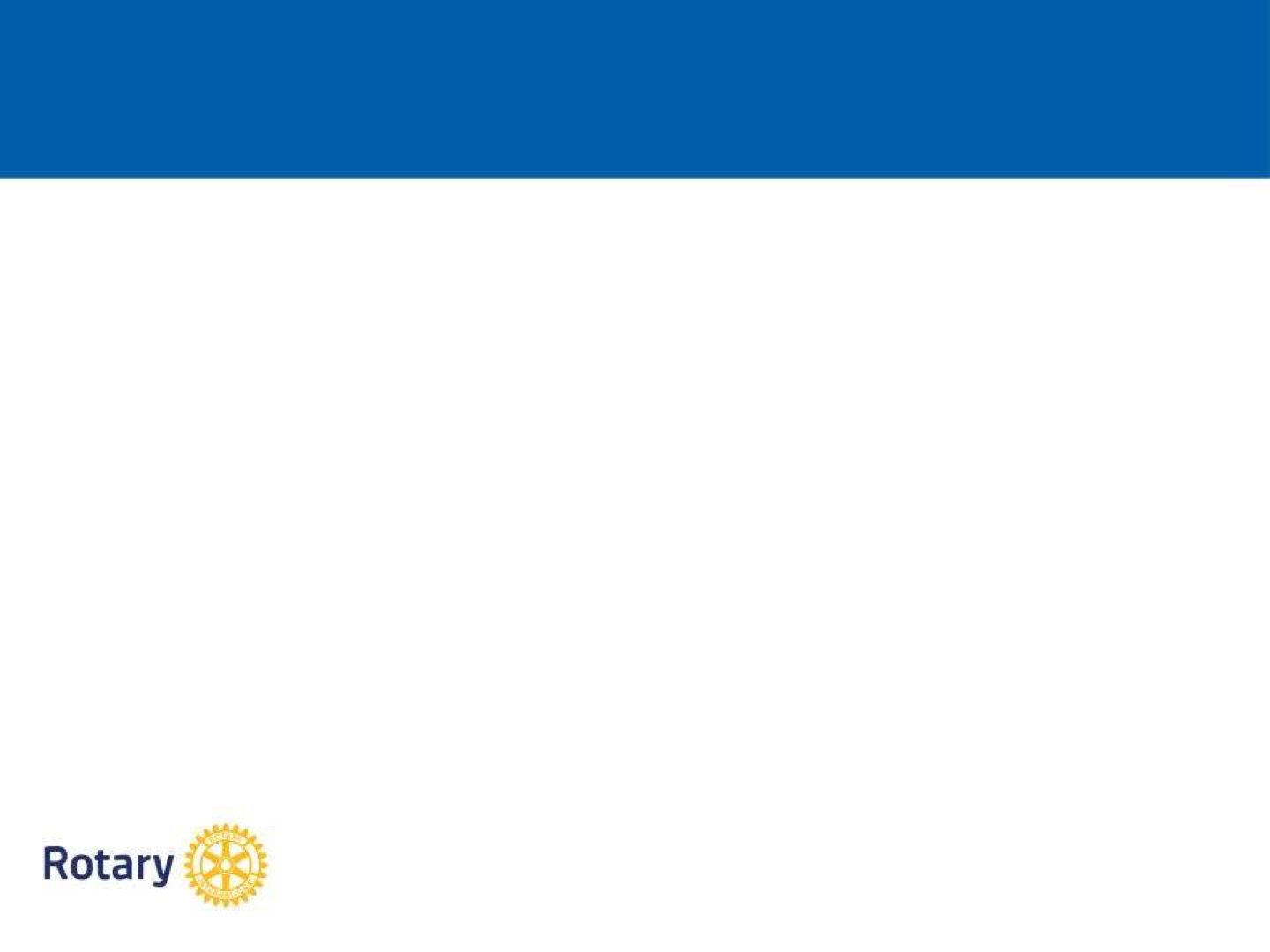 Membership Retention
COMMUNICATION withMembers
COMMUNICATE BY: 
    Talking / Meeting announcements
    Club Bulletins
    Club Websites
    Social Media (Facebook, Twitter, Whatsapp..)``
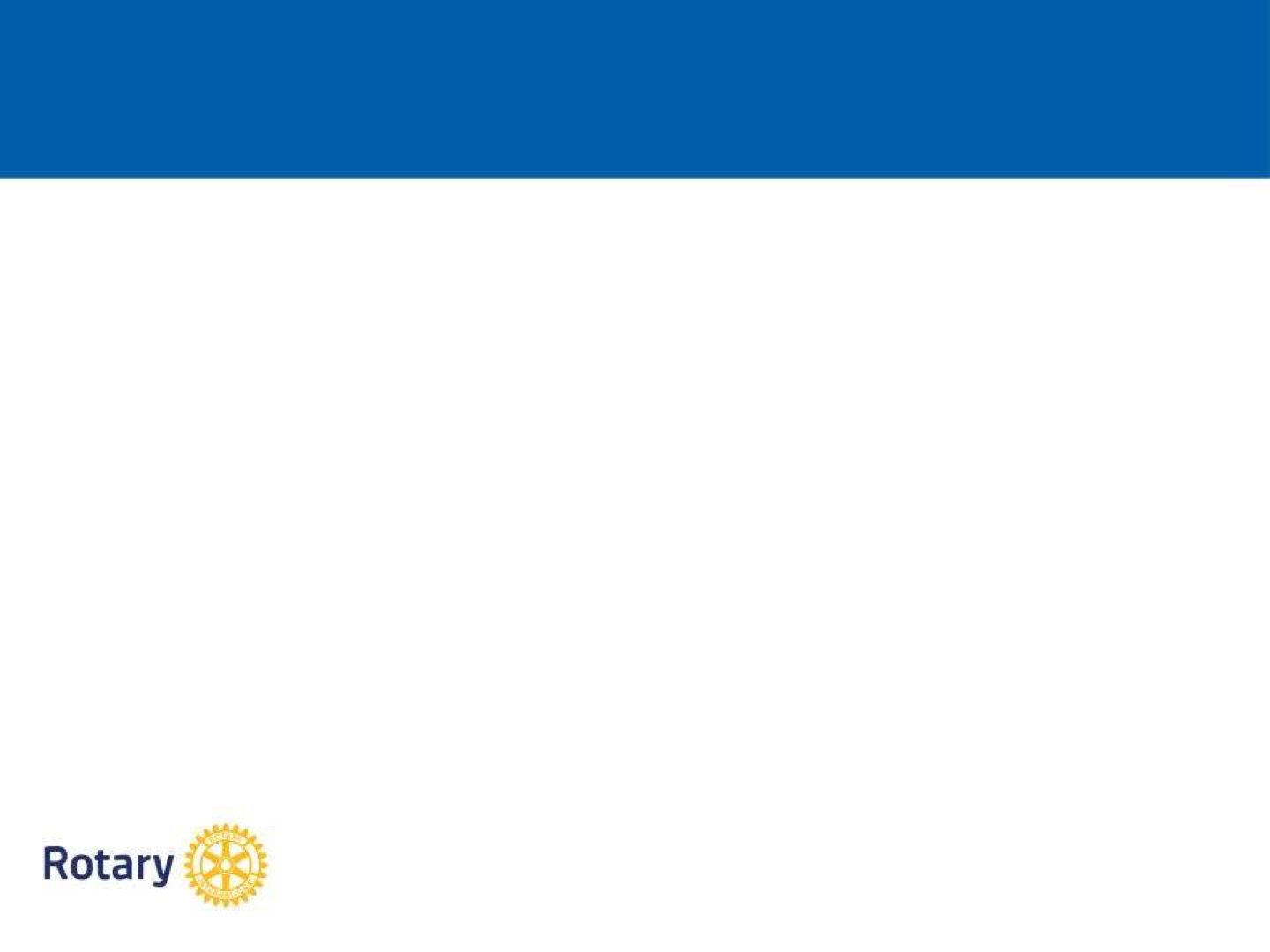 Membership Retention
COMMUNICATION withMembers
COMMUNICATE ABOUT: 
    Club events/ projects
    District events / projects
    Support for community events
    Rotaryinformation/ achievements
    Member achievements
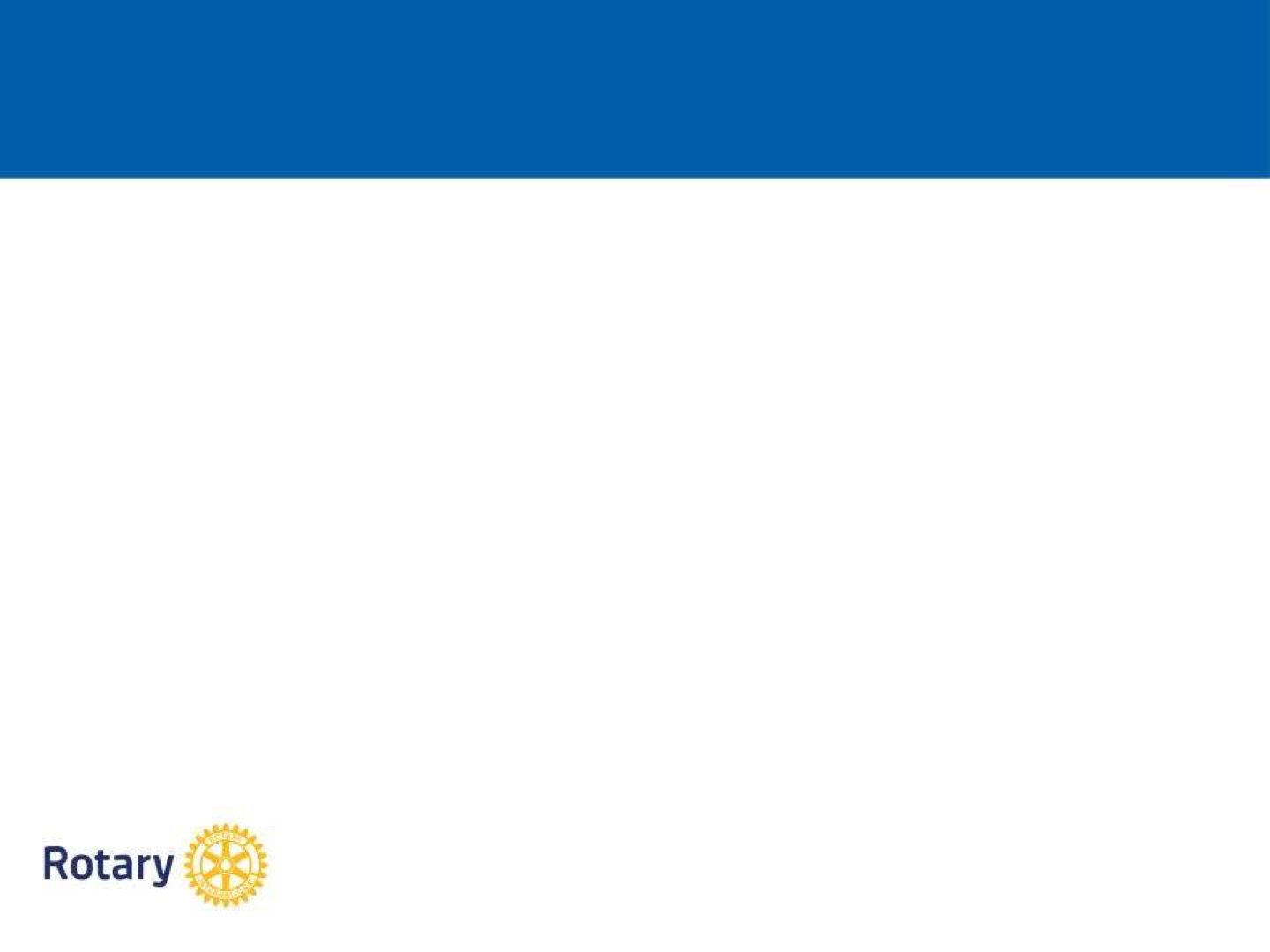 Membership Retention
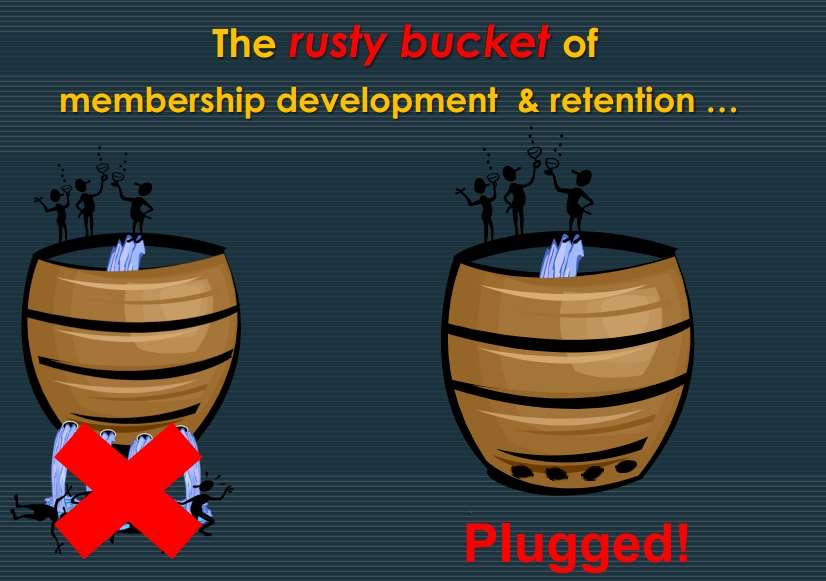 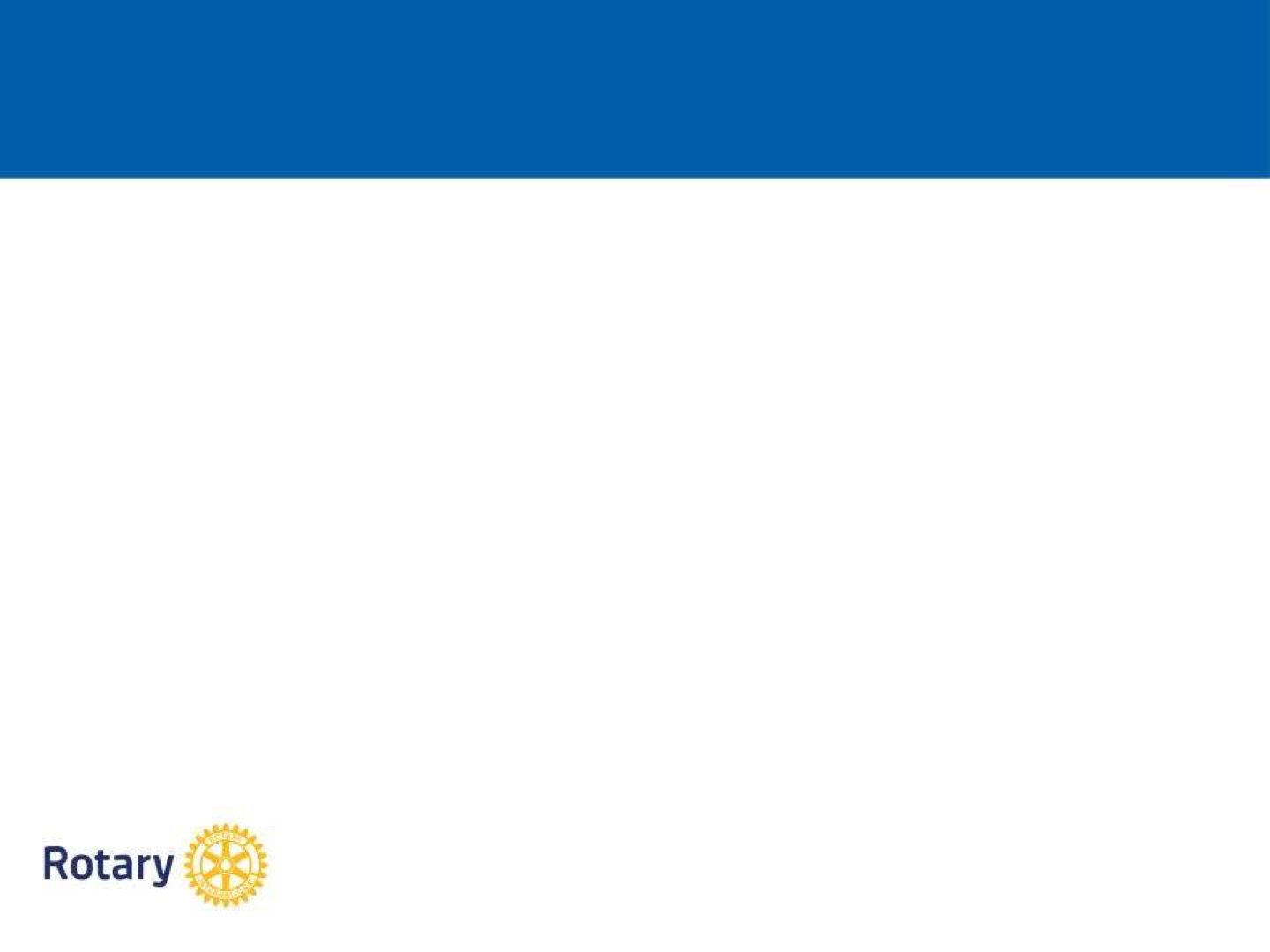 Membership Retention
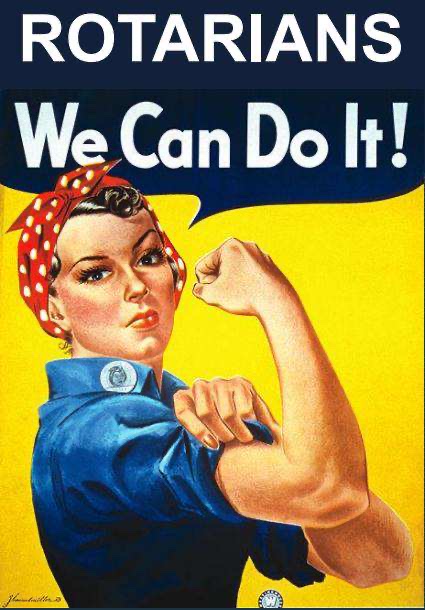 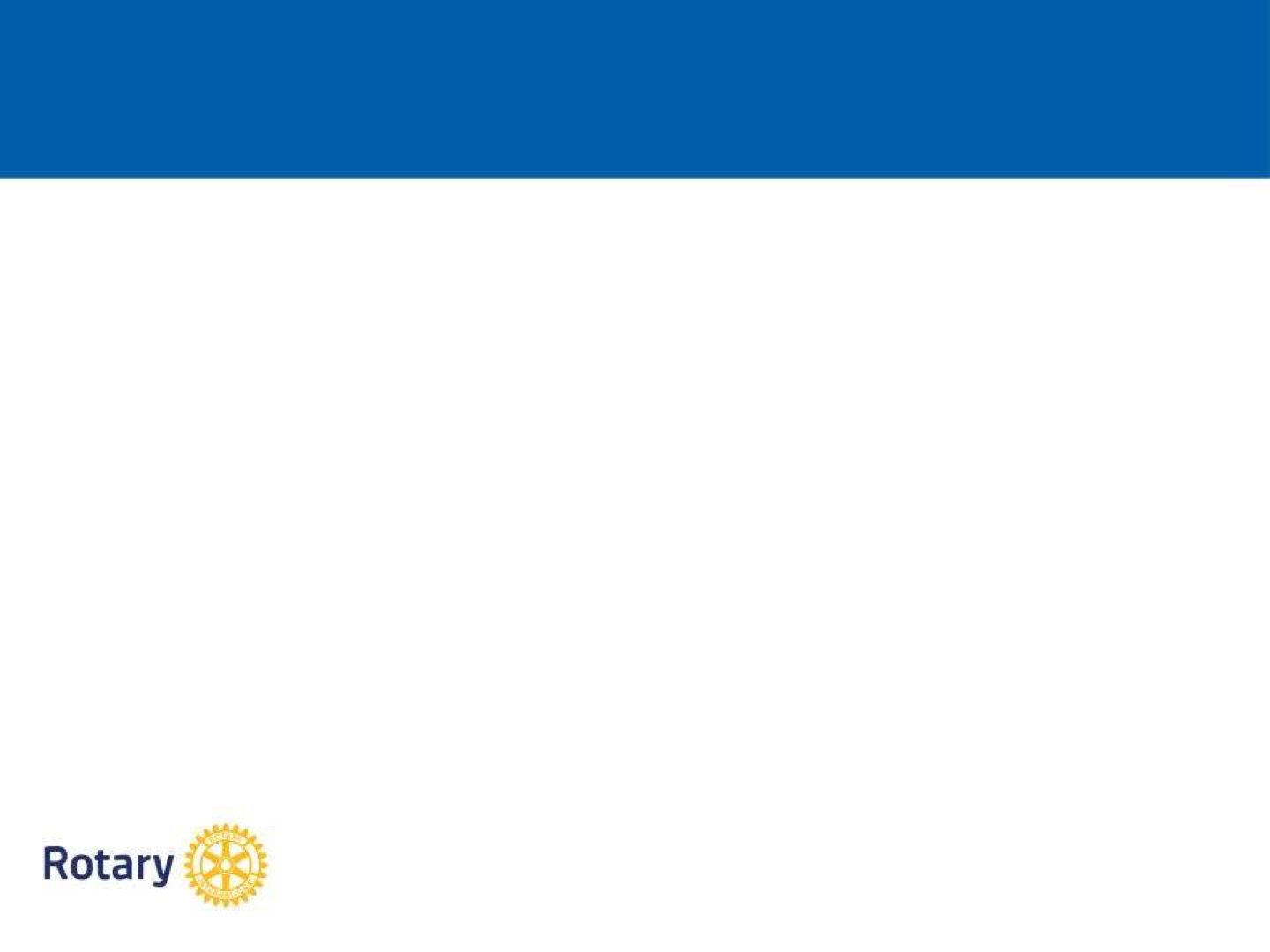 Membership Retention
ThankYou!!